What are we measuring with M/EEG?
Tolga Esat Özkurt
tolgaozkurt@gmail.com
METU Graduate School of Informatics, Ankara
SPM Course, May 20, 2019
Electro
Encaphalo
Graphy
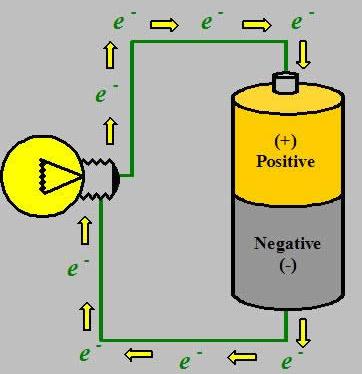 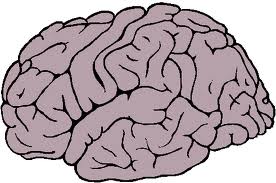 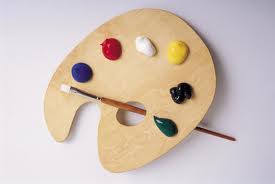 ?
EEG
2
Magneto
Encaphalo
Graphy
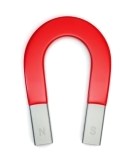 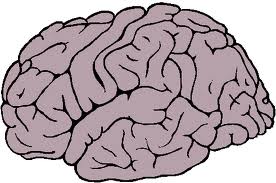 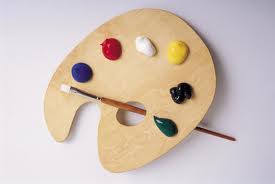 ?
MEG
3
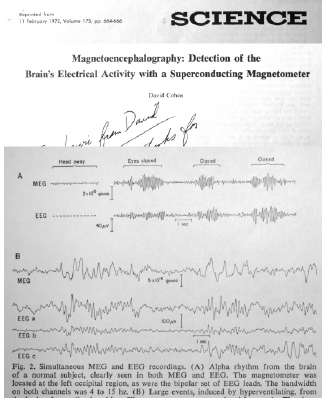 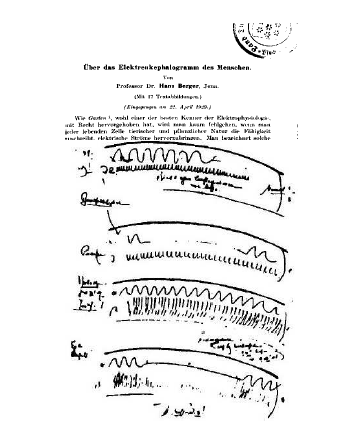 MEG (1968)
EEG (1929)
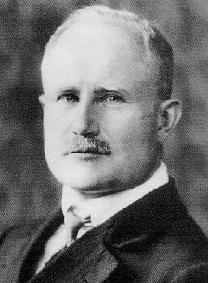 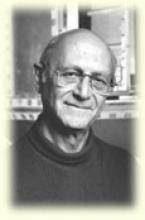 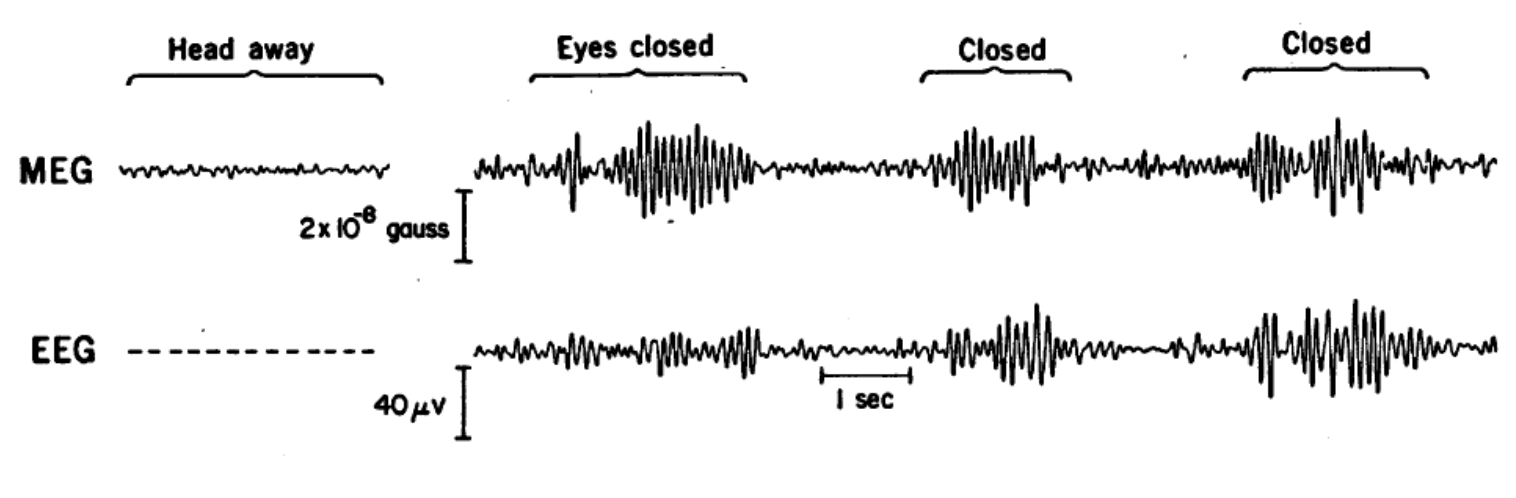 Hans Berger
(1873 – 1941)
David Cohen
(1930 –  )
4
What do we obtain at the end of acquisition?
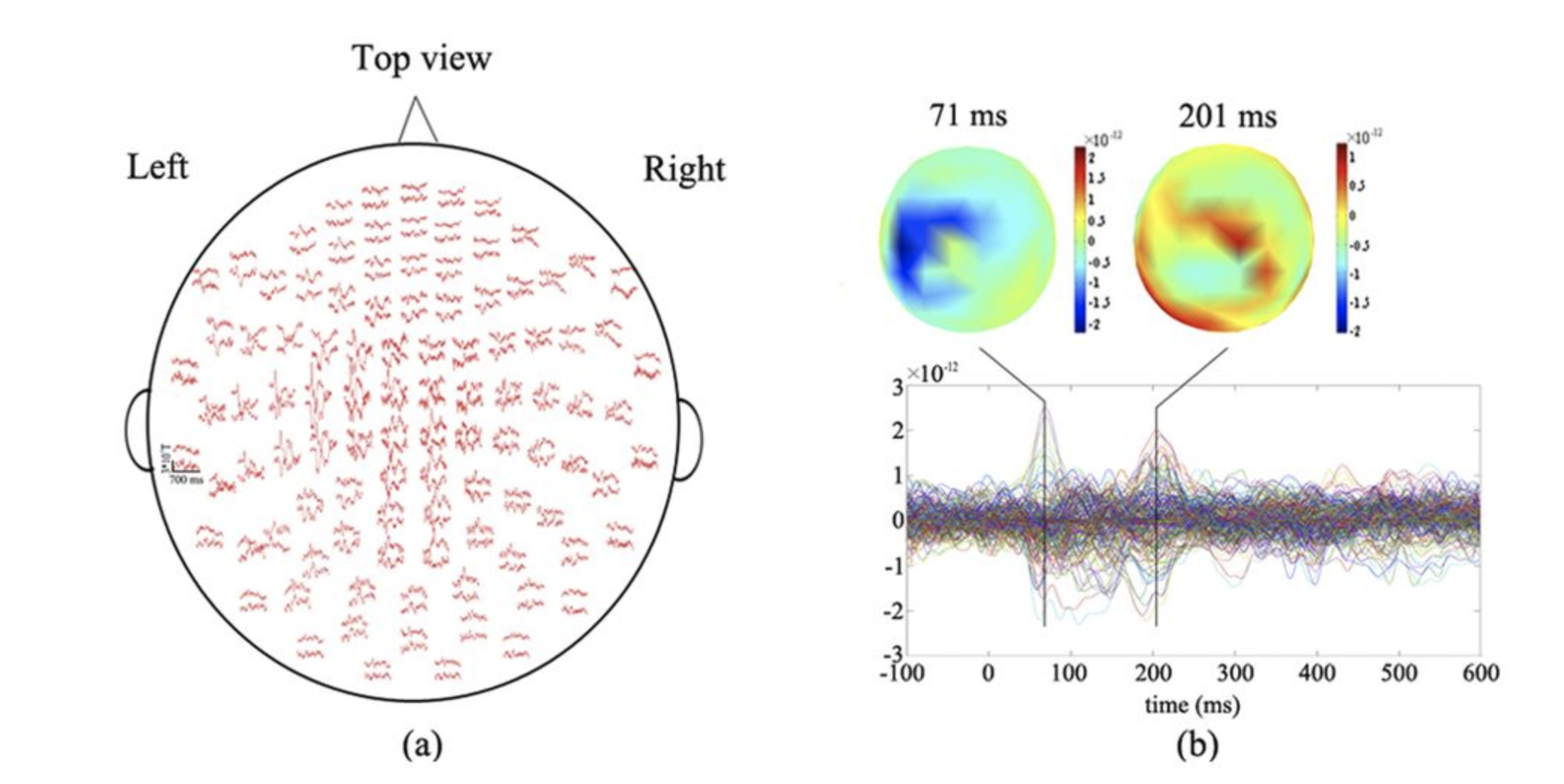 Gao et al., 2015
Spatial distribution of MEG averaged responses
Manipulated Raw signals
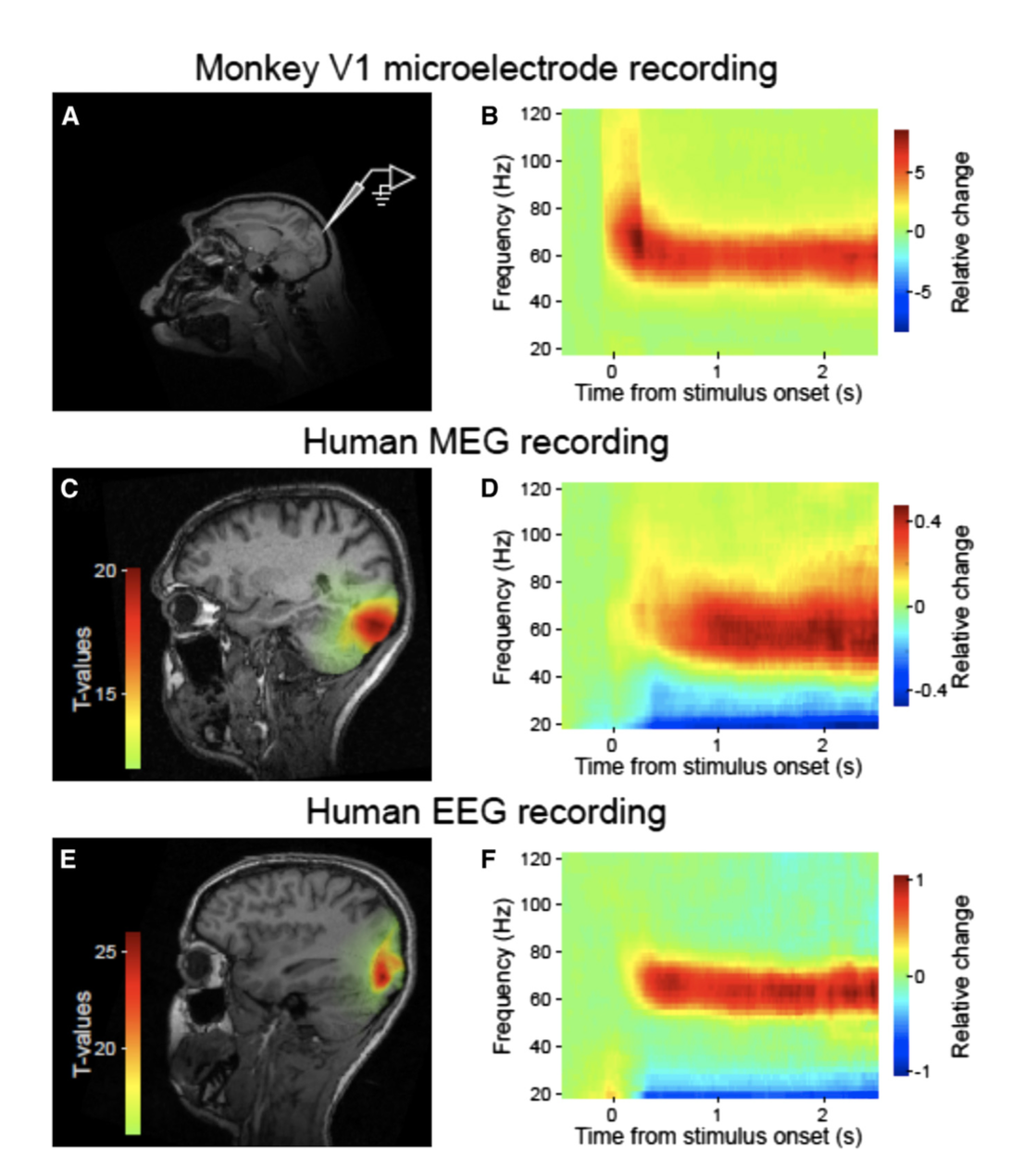 Fries, 2008
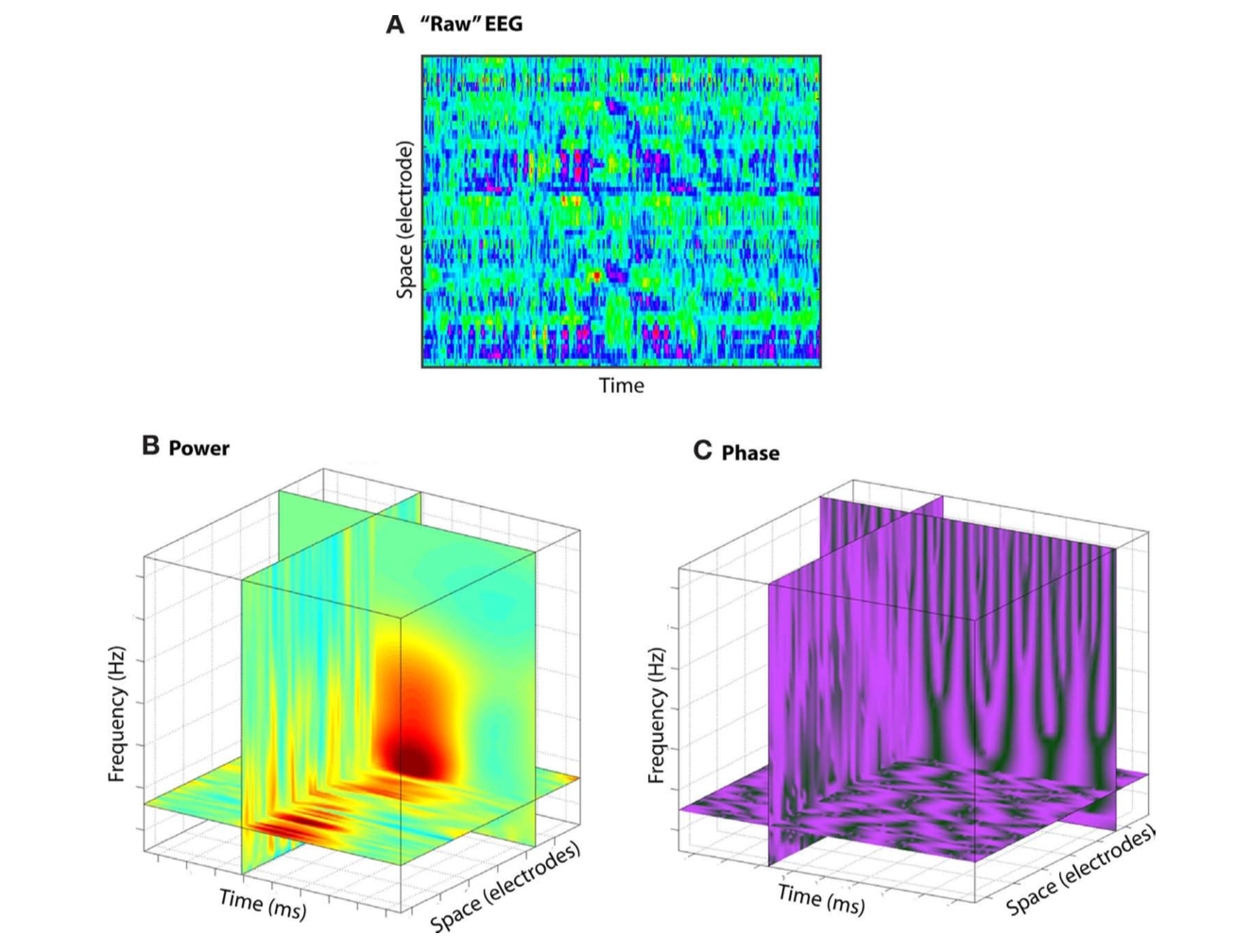 Cohen, 2011
Why EEG and MEG ?
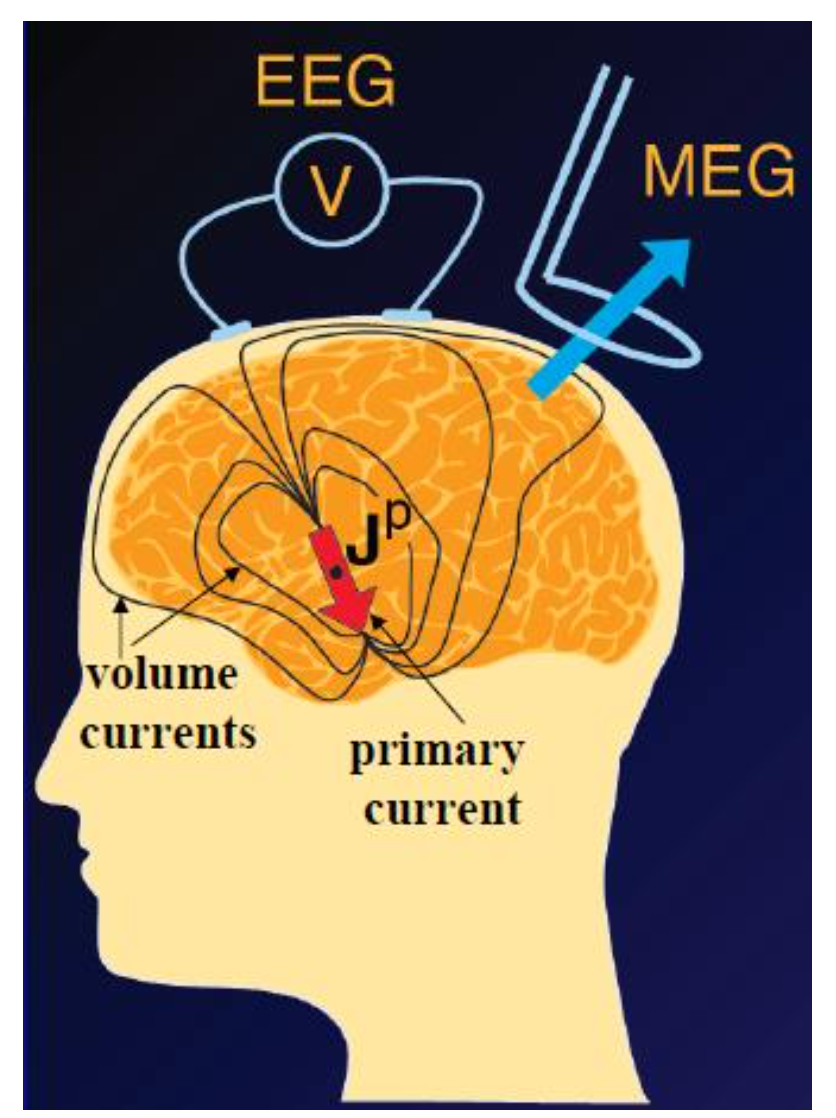 High temporal resolution 
To capture direct brain activity and dynamics
Noninvasive and practical 
Only tools to capture abnormal brain activity in neurological diseases such as epilepsy, Parkinson’s and schizophrenia
7
A brief history of electrophysiology
Alessandro Volta (1745-1827): source is not the frog but the scalpel
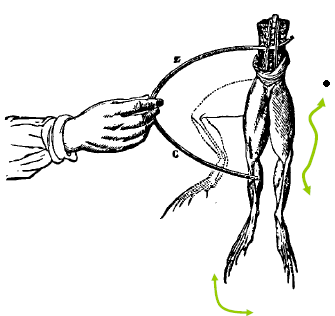 8
From neural activity to data
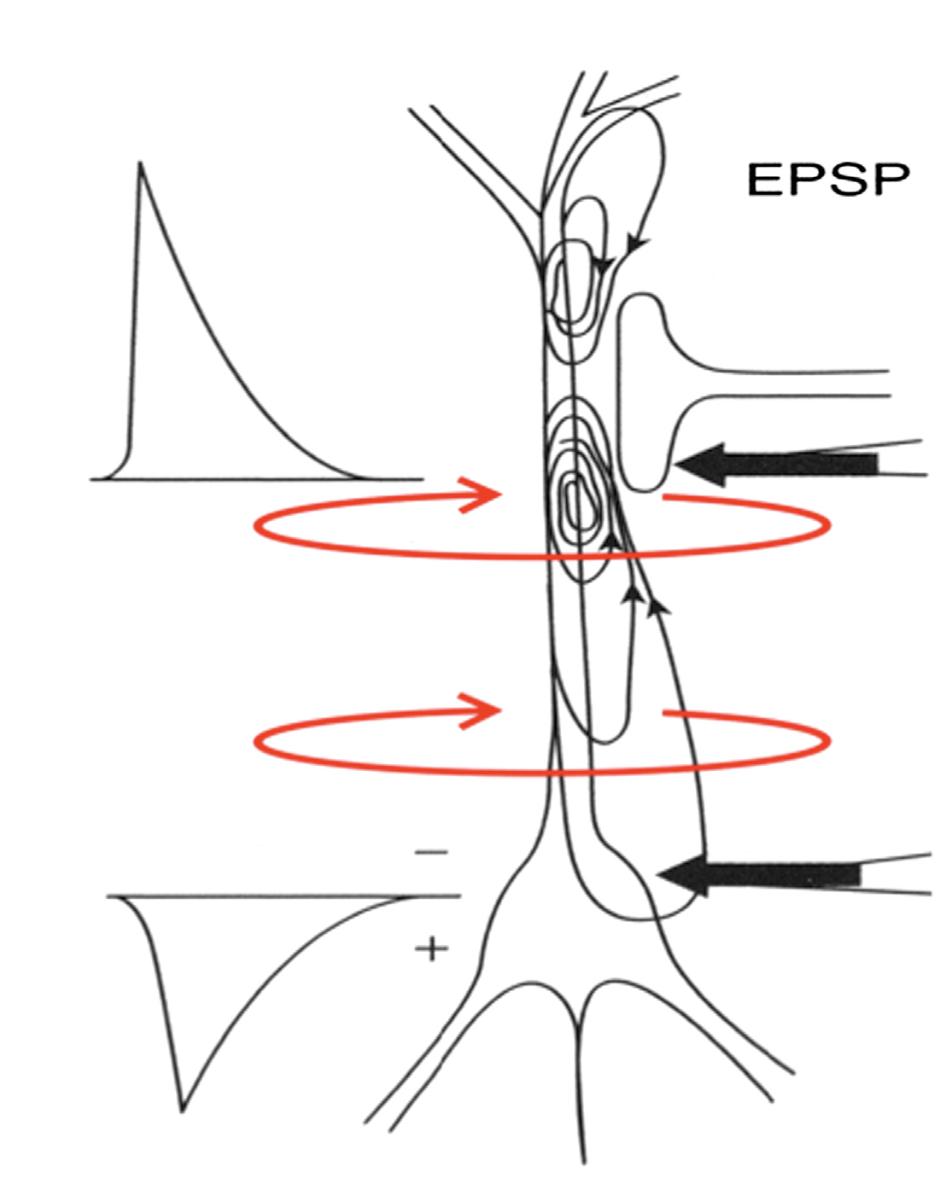 Dipole Q @ rQ
Synaptic neuronal activity causes electrical currents within the cell
A postsynaptic potential (PSP) emerges with action potential (change of membrane potential)
PSP: Excitatory & Inhibitory – The former might induce AP in the receiving neuron depending its synaptic input
Dipole: Representation of concentrated “primary current” produced by PSPs
Thousands of pyramidal neurons need to activate to “produce” dipoles and sensed by EEG and MEG
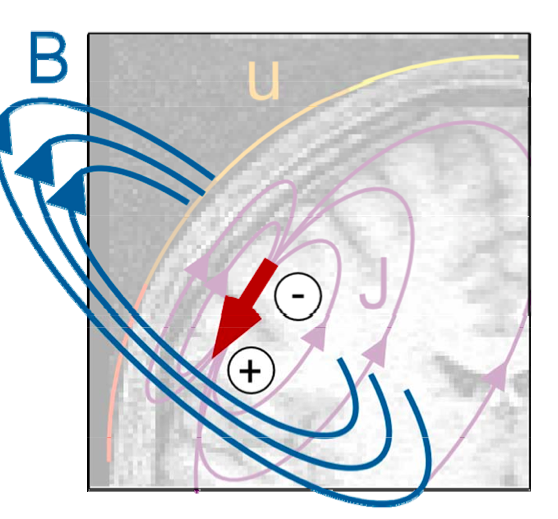 Lopes da Silva, 2013
9
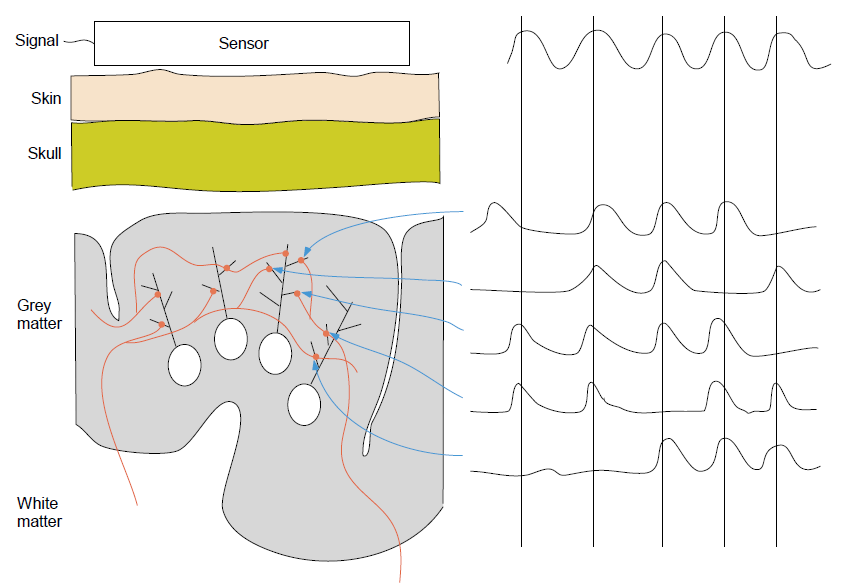 thousands of synchronously activated
large pyramidal cortical neurons leading to postsynaptic potentials at the dendrites (local field potentials)
Oostenveld, 2009
Dialectics of neural oscillations
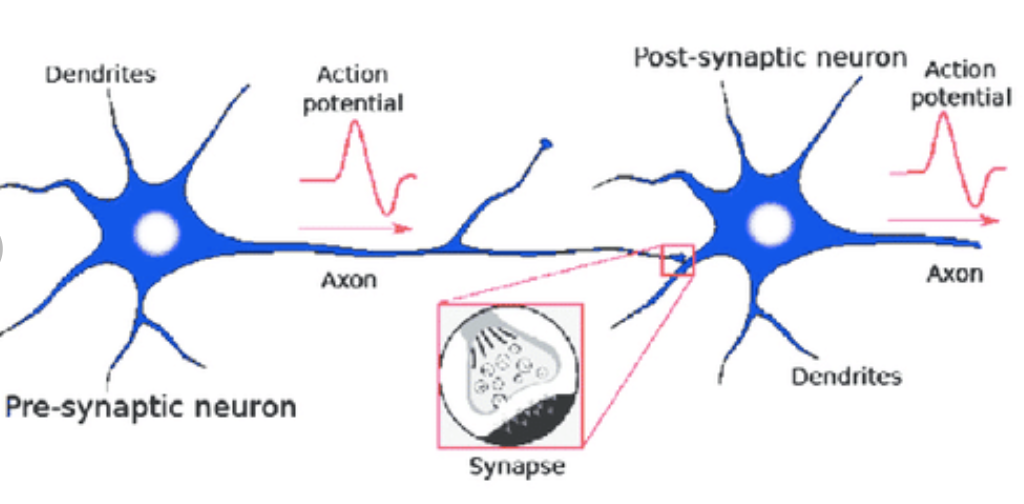 Neural activity (single neuron action potentials)
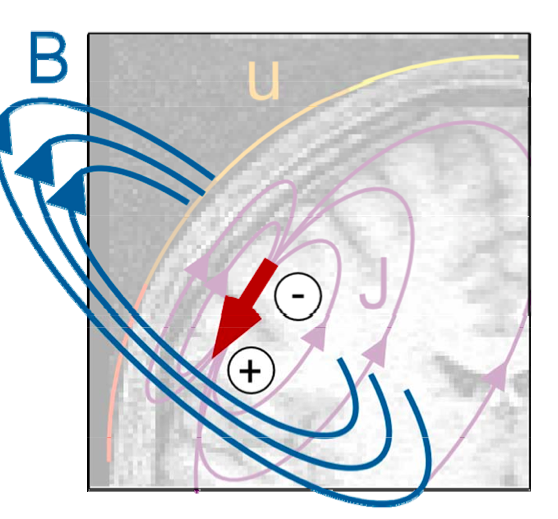 Summation of (excitatory / inhibitory ) postsynaptic potentials
Spatial average over many neurons
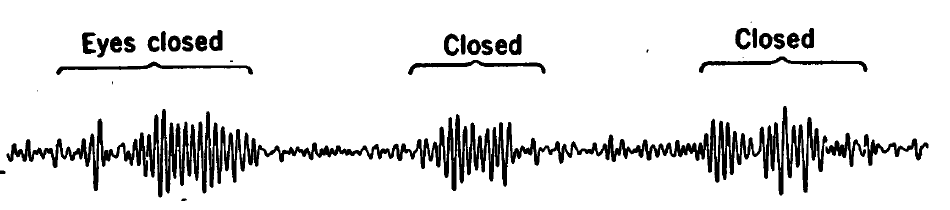 Oscillations (alpha, beta, gamma etc.)
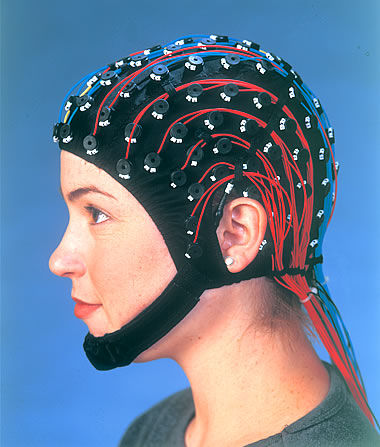 Measured by LFP / EEG / MEG sensors
11
Forward problem
It is 1-1 mapping
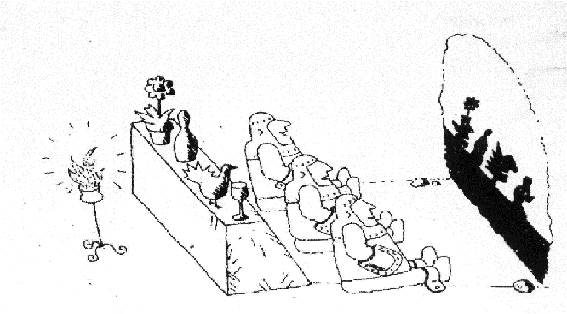 Data are computed by this assumption
Truth is assumed to be known
ontological
B= L j
B : data
L: “leadfields”
j : brain sources
12
Forward problem
Calculate the magnetic fields (MEG) and electrical potentials (EEG) (outside the head and on the head surface) from a given primary source distribution within the brain
Source  
the conductivity medium
Magnetic field
 Electrical potential
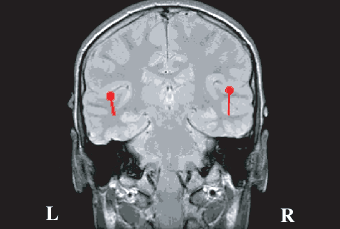 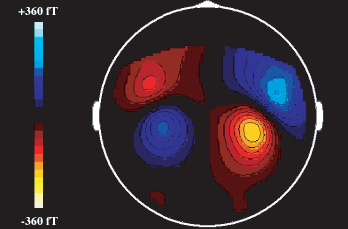 13
Source and data spaces
data (M×1)
Leadfield vector @ r’
(they do not change with time)
Source @ r’
noise
- Current components orthogonal to the leadfield do not contribute data!
- Whose dimension is bigger, data space or source space?
14
Maxwell equations
B and E vary in time slowly (below 1 KHz)
It is convenient to use quasistatic approximation of Maxwell equations to describe it
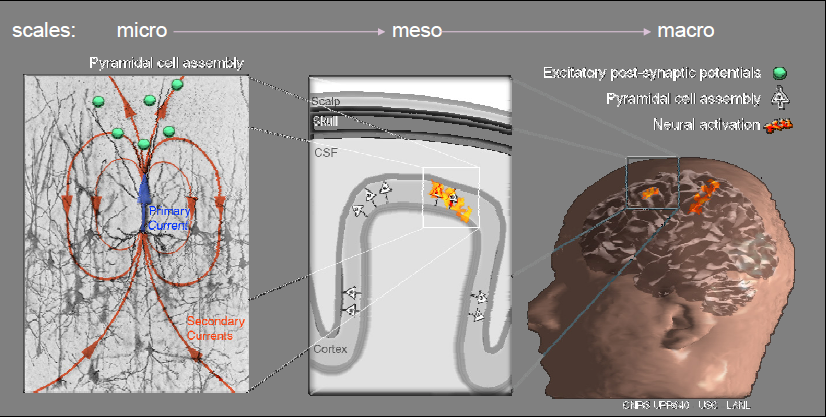 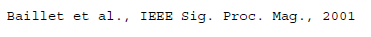 We are interested in primary currents  Jp(r)
15
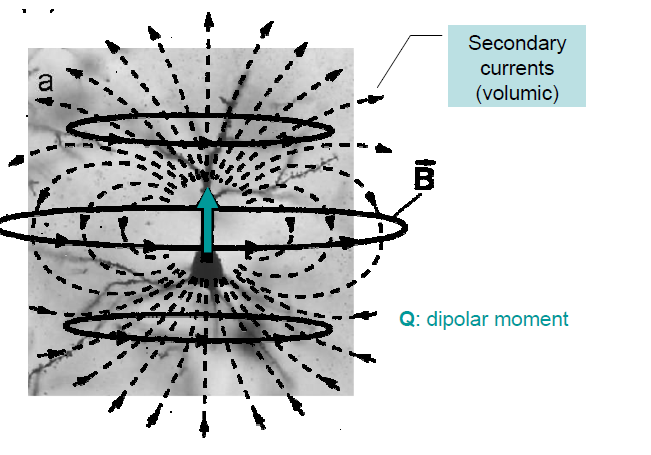 Extracellular
Primarycurrents
Intracellular
Biot-Savart law
16
Unbounded homogenous medium
It is observed that in the homogenous space, the total current can be replaced by the primary current density only. 
The volume (ohmic) current σ E does not contribute to neither B nor V, in this particular case.
Conductivity is constant everywhere
Simple enough but non-realistic
17
Primary electrical potential
Primary magnetic field
Piecewise homogenous conductor
The assumption is that the head consists of contiguous regions (brain, Cerebrospinal fluid, muscles, skull, scalp, etc.) which have constant isotropic conductivity   i=1,…,M
Conductivity on the inner side of Sij
n34
S23
n12
S12
S13
G2, σ2
G4, σ4=0
G1, σ1
n13
Conductivity on the outer side of Sij
G3, σ3
S34
18
EEG Forward problem
V0 is the potential due to primary currents:
One has got to insert the conductivities and solve (*) to compute V(r) numerically – a tedious way

Once EEG forward problem is solved, the solution has to be given as input to the MEG forward problem

Fortunately, some “head models” having specific geometries yield pretty adequate solutions for MEG forward problem!
19
Realistic head models
In reality, our heads are anisotropic, inhomogeneous, nonspherical
Anatomical information can be obtained from MRI, X ray to solve the piecewise homogenous medium
BEM, FEM 
They require accurate “conductivity” parameters and hundreds of storage and a lot of time to solve! (Computationally expensive)
20
Spherically symmetric conductor for MEG
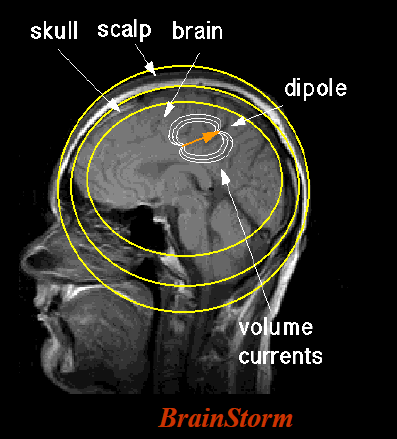 G is bounded and spherically symmetric with respect to the origin
Assume surfaces Sij are concentric spheres
The magnetic field is not affected from concentric conductivities, which makes MEG a powerful tool to identify the primary currents 
If Q is radial then  Q x rQ . r = 0  U=0, B(r)=0; that is if the source  dipole is radial then B outside of G vanishes. 
MEG is sensitive to only tangential components of the primary source density (Attention: only for ‘spherical’ heads – but our heads are not spheres!) 
The forward solution with this model is reported to be pretty adequate for accuracy
tangential source
radial source
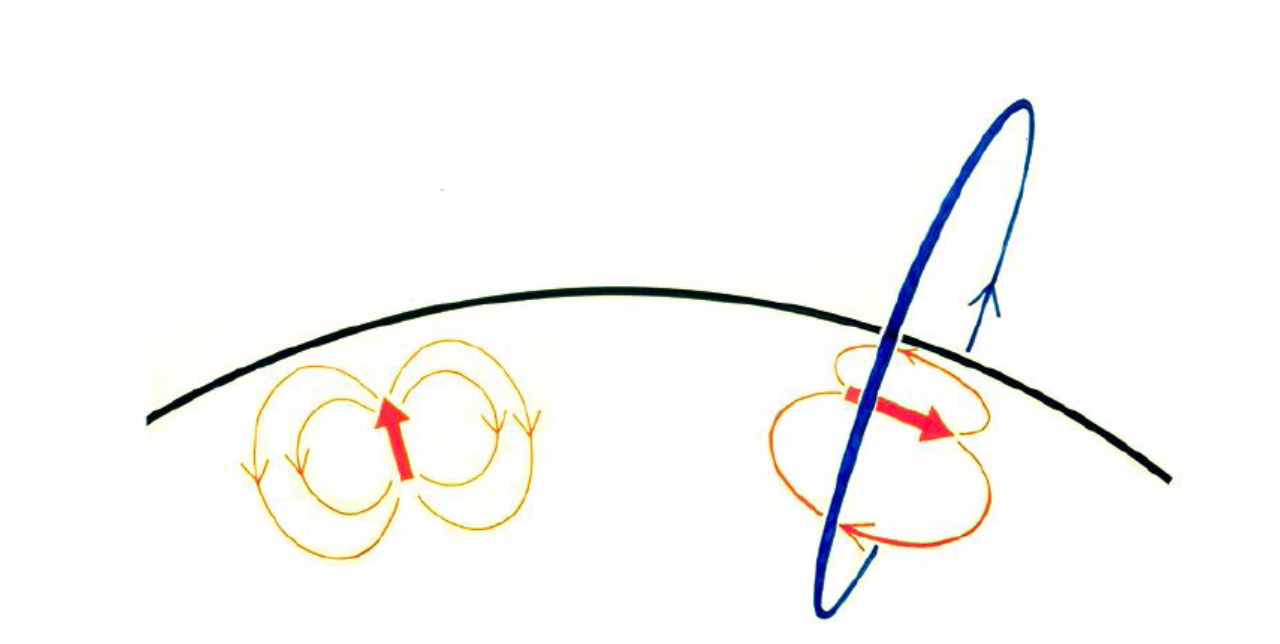 Sarvas’ formula
21
Sarvas , Phys. Med. Biol. ,1987
EEG & MEG
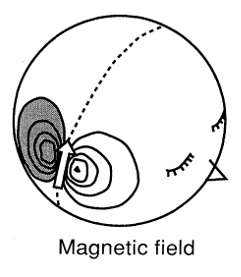 They both provide projections of primary source currents
Their sensitivity to current orientations differ
Instrumentation for MEG is much more expensive
Conductivities do not affect magnetic field as much as potential – hence MEG forward problem is easier to compute and better in accuracy
MEG is quicker and more practical to apply
MEG is more convenient and better for localization of epilepsy and Parkinson
They are in general complementary tools
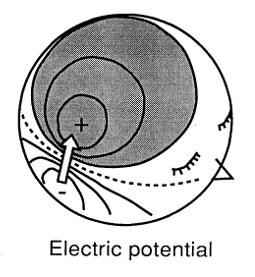 Hämäläinen  et al., 1993
22
Algebraic formulation
You need `orientation η and location r` for sensor and ‘orientation ϴ, location rq and magnitude q ’ for source to solve the forward problem:
b(r)=a(r,rq,ϴ)q
- There are M sensors and N sources 
  B is data, S is source and L is the leadfield matrix whose each column expresses the forward solution for one of the sources.
23
What is the forward problem for?
To obtain a model to identify source currents parameters in the brain, i.e., inverse solutions
These parameters are mainly source magnitudes, locations and orientations
Inverse Problem
B
s
24
Inverse problem
It is ill-posed (existence, uniqueness, stability may not hold)
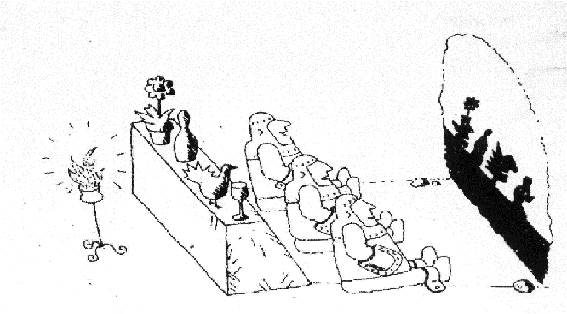 Truth is unknown
s = ?
epistemological
Data is known
assumptions are required          
                        B = L(s) + n
B : data
L : leadfield
s : brain sources
n: noise
25
Can we really obtain all neuronal activity from M/EEG?
Physical and measurement based limitations
Sensitivity fades with the depth of the source
Remember: MEG might be blind or less sensitive to the currents in the radial direction
So you do not have the total information required to reconstruct an “exact” solution for neural sources
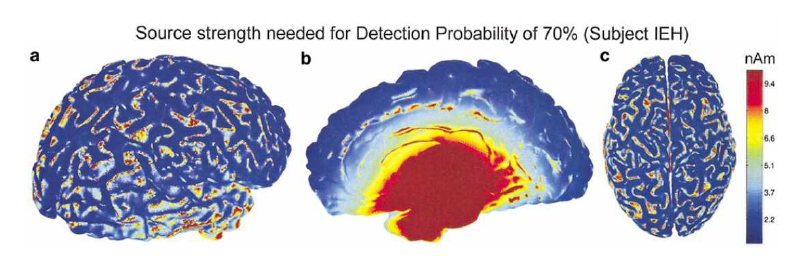 Hillebrand and Barnes, 2002
26
M/EEG Inverse Problem
M/EEG can localize neuronal activities using electromagnetic measurements with high temporal resolution 
Its spatial resolution is limited by relatively small number of measurements and the physics behind
İll-posedness : different sources (neural distributions) may produce the same measurements
Solution: Force assumptions about the sources
27
May one see “deep” sources by M/EEG?
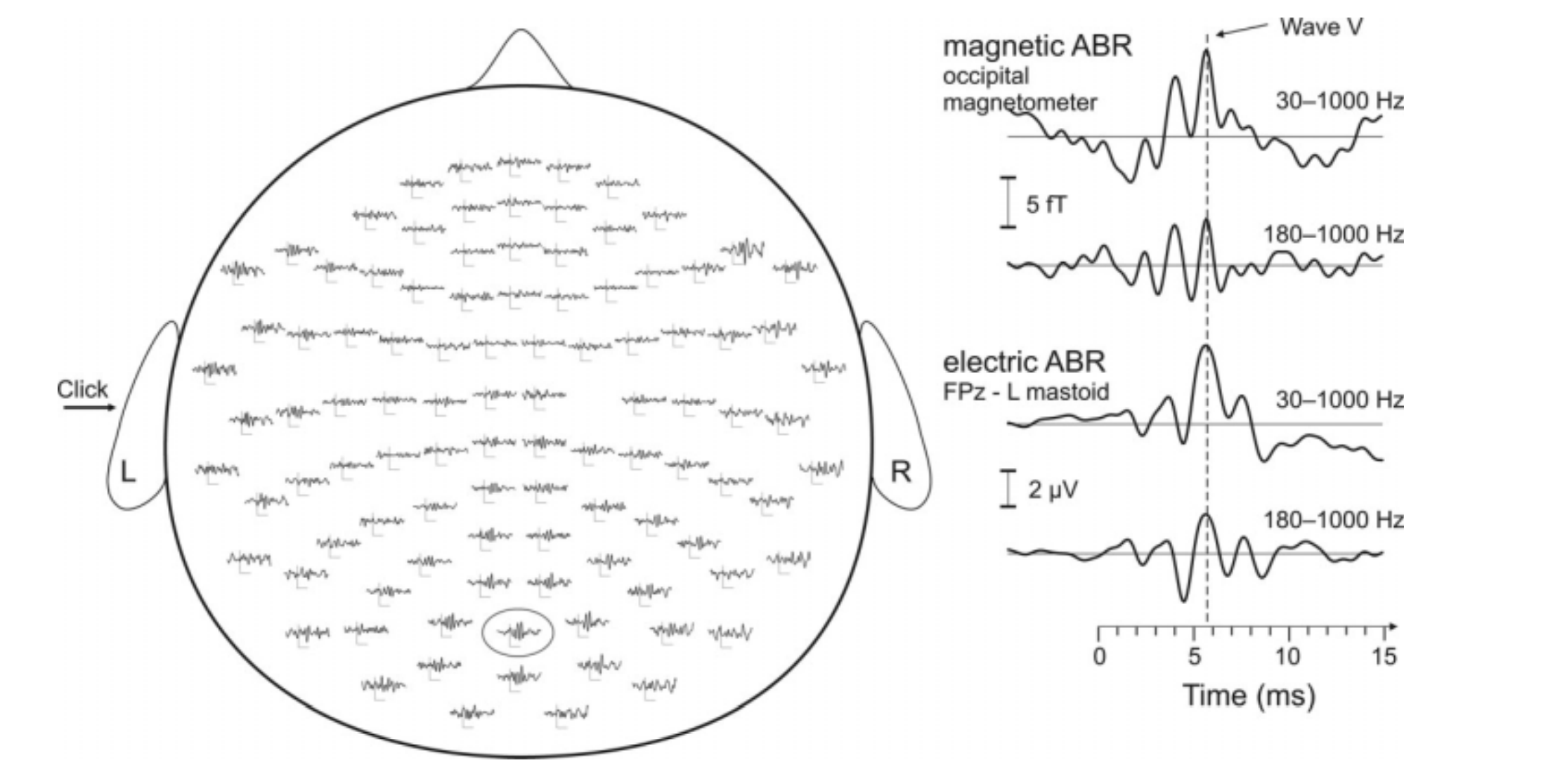 Parkonen et al., 2009
ABR: Auditory Brainstem Responses
How to see / magnify the “deep” brain sources?
SNR should be kept high with “averaging” over many trials 
“Advanced” signal processing and filtering methods such as (Özkurt et al., 2008, 2009) also may be applied 
Employing “realistic head models” for forward problem may enable to see deeper sources: 
Hippocampus (Riggs et al., 2008; Pu et al., 2017) 
Thalamus (Tesche et al., 2002)
Cerebellum (Timmerman et al., 2002; Martin et al., 2006)
     …
Are those deep signals “real” or artifacts?
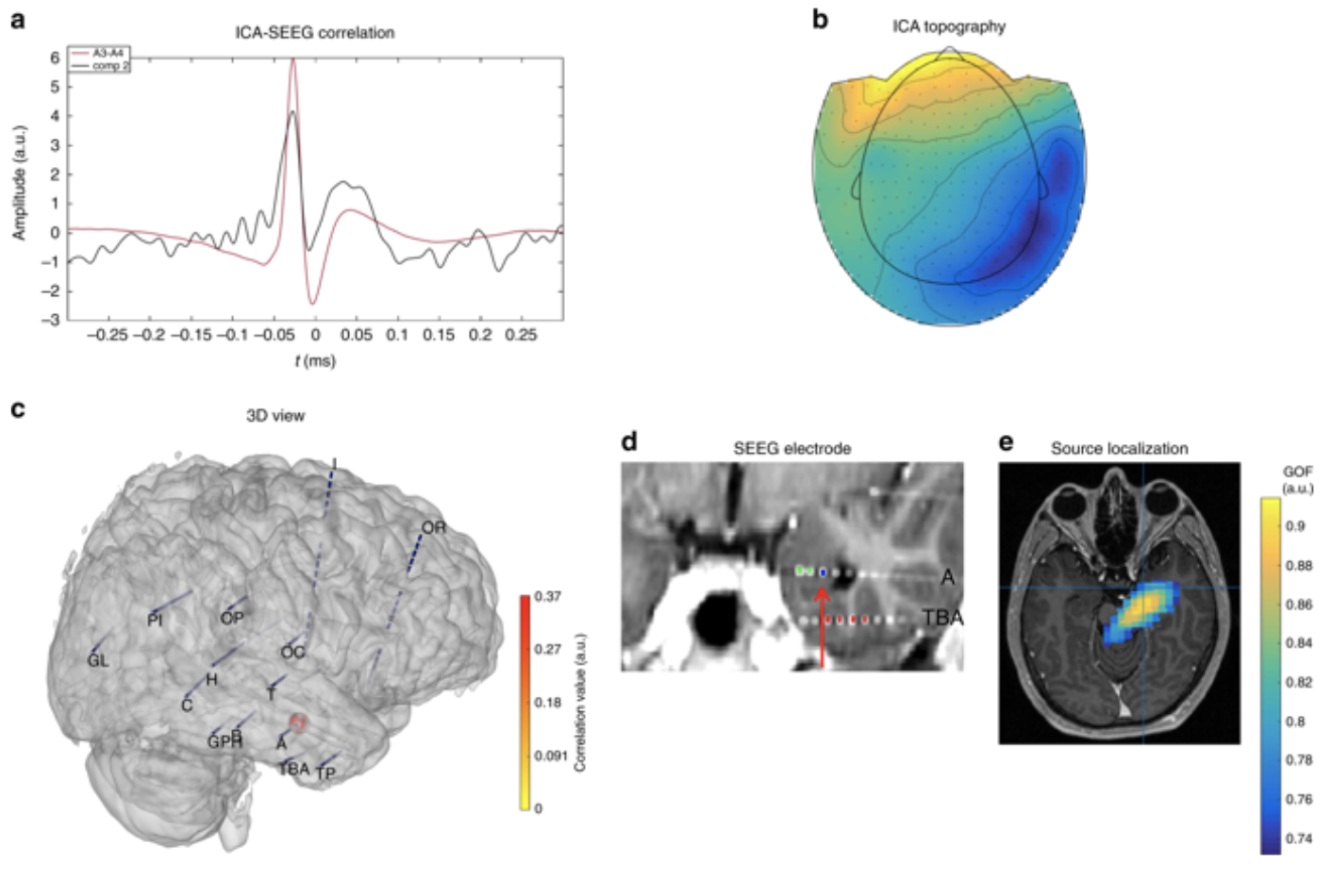 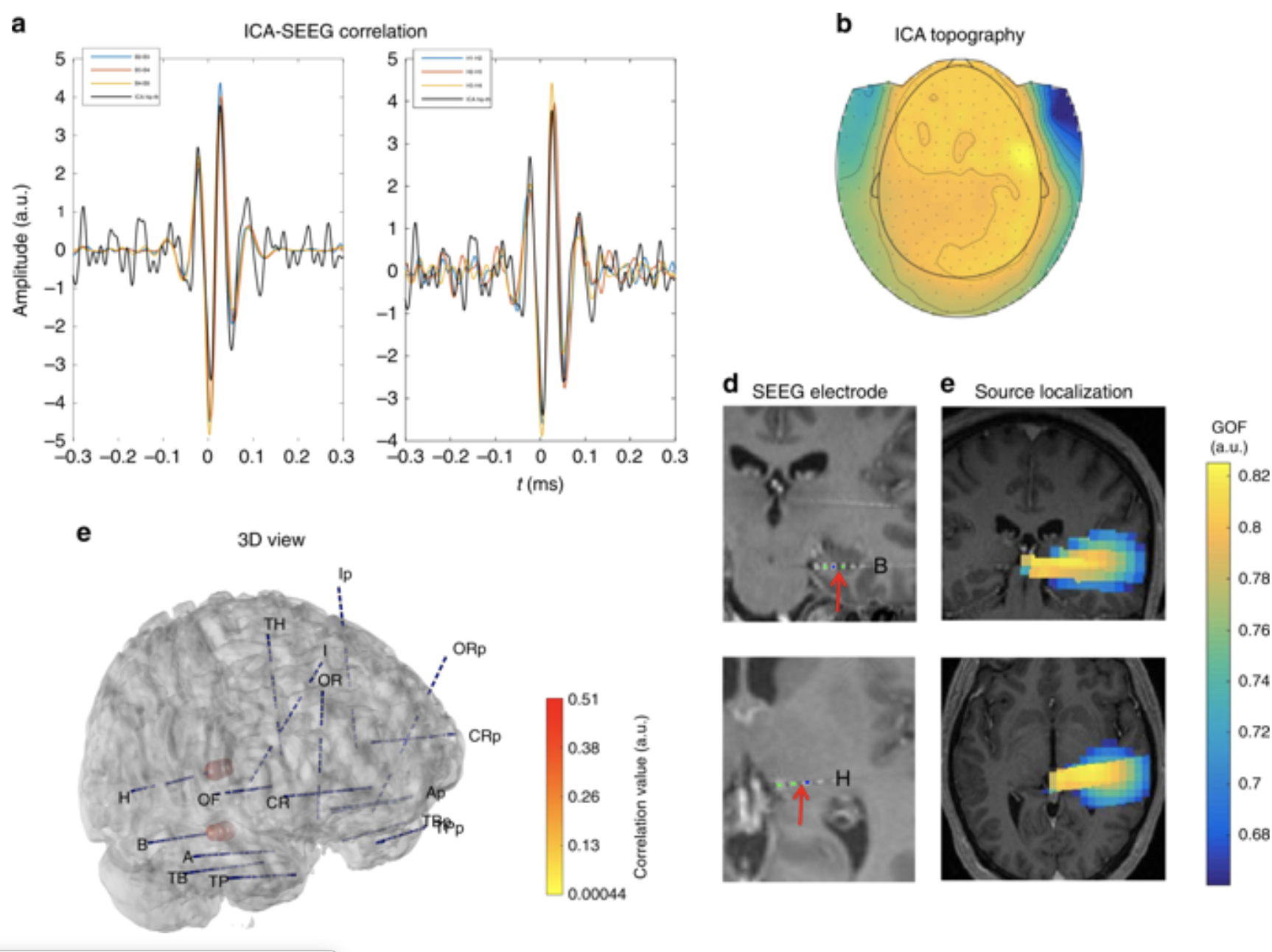 amygdala
Hippocampus and thalamus
Pizzo et al., Deep brain activities can be detected with magnetoencephalography, Nature Communications, 2019.
Instrumentation for EEG and MEG
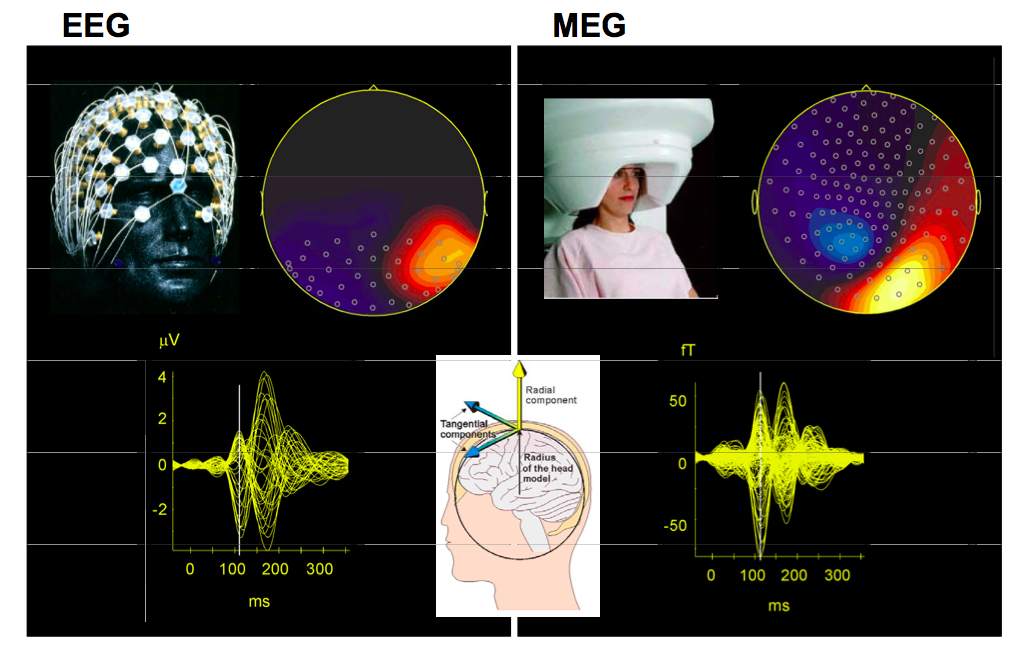 31
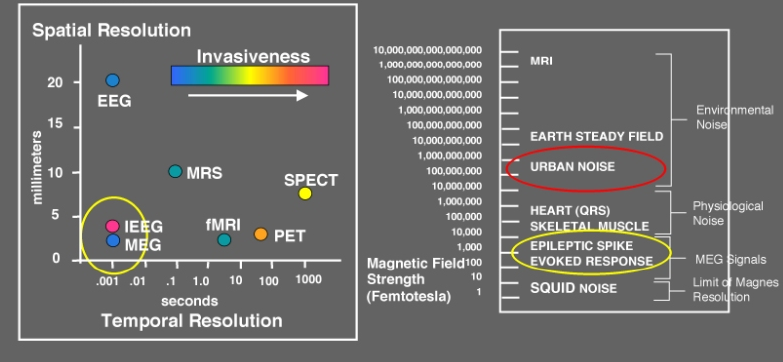 33
EEG electrodes and referencing
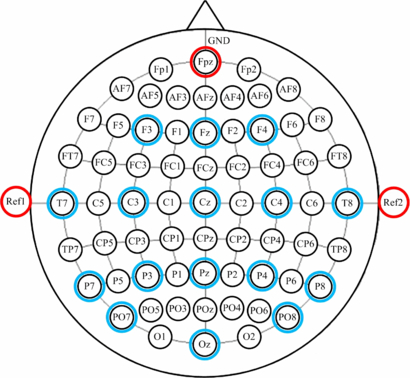 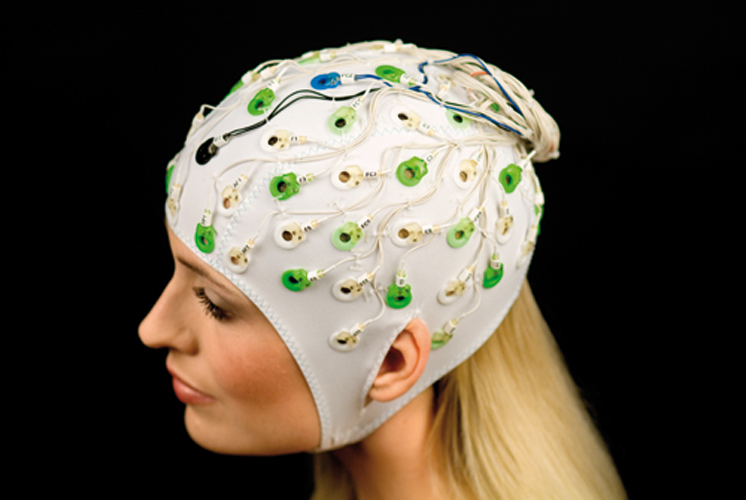 Bipolar montage: Electrodes in pairs, potential differences obtained in each pair

Monopolar montage: Potential differences obtained with respect to a reference electrode
Zhang et al., 2012
www.brainproducts.com
34
EEG
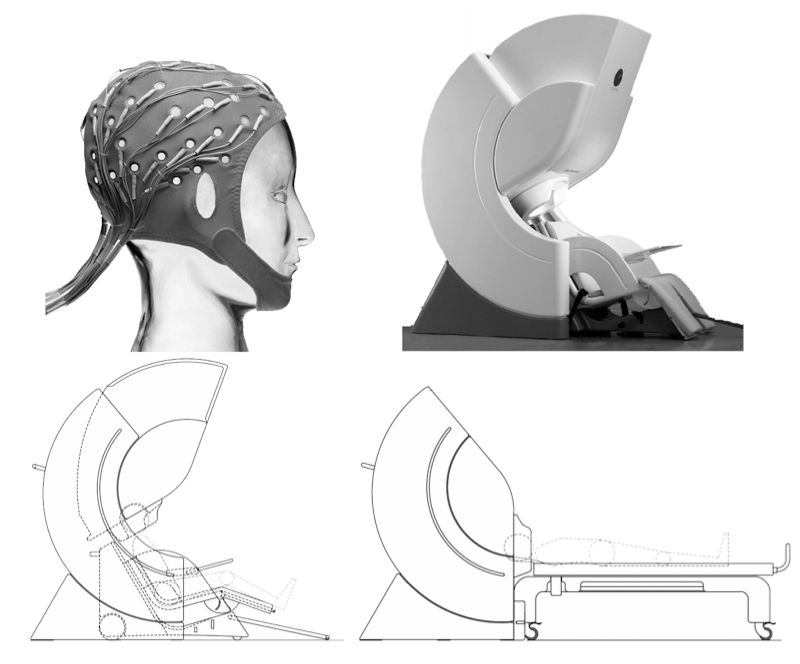 MEG
seated
supine
35
Baillet, 2010
Magnetically shielded room
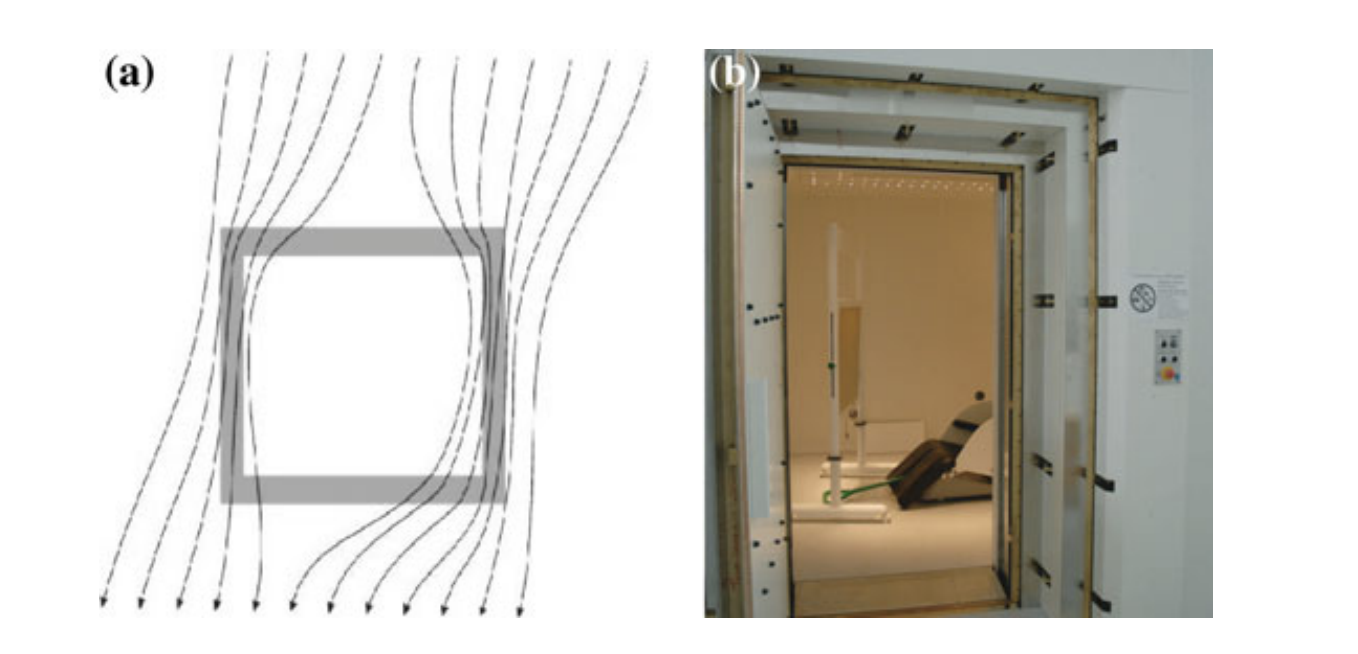 Made of aluminum and mu-metal shells 

Passively shields the environmental magnetic disturbances such as the ones stemming from  elevators, electric motors, trains etc.
Taulu et al., 2014
MEG sensor types
Magnetometer: Bz
Axial gradiometer: dBz /dz
Planar gradiometer: dBz /dx

- MEG systems have their own sensor types

Magnetometers sense deep sources better; but they are noisier than gradiometers

 Gradiometers are “good” to cancel out the noise

They eliminate homogeneous magnetic disturbances of distant external noise sources

(For details, see Hamalainen, 1993: page 445)
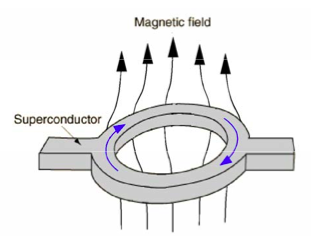 37
Summing up…
M/EEG provide ms level high temporal resolution of brain activity
M/EEG signals are produced by tens of thousands of neuronal activations leading to sum of postsynaptic potentials 
Predominantly cortical pyramidal neurons
MEG is less vulnerable to anisotropic brain conductivity 
EEG is more sensitive to radial sources than MEG
They are produced by same electrical neural sources with different physical mappings and are complementary techniques
Forward models are necessary to pass from sensor level to source level